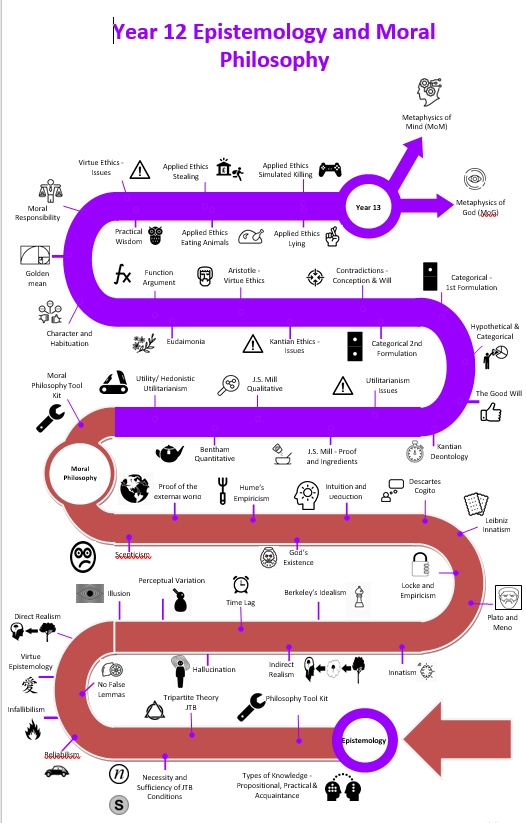 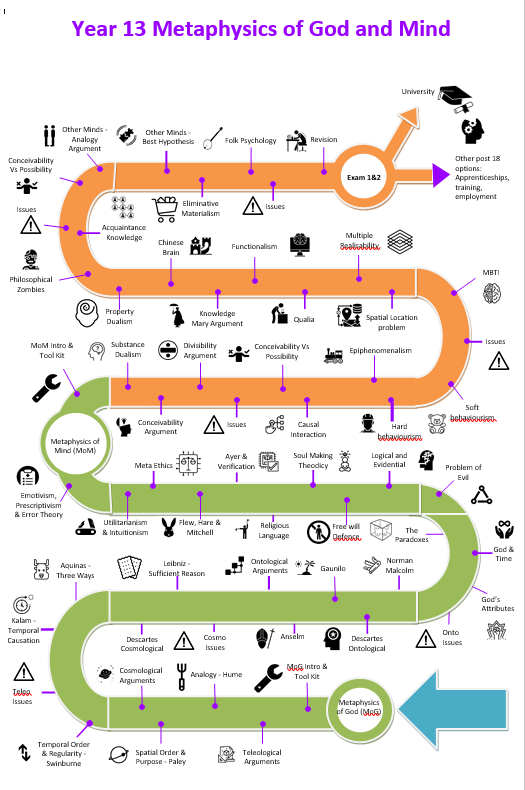 AQA 
A Level Philosophy
Learning Journey
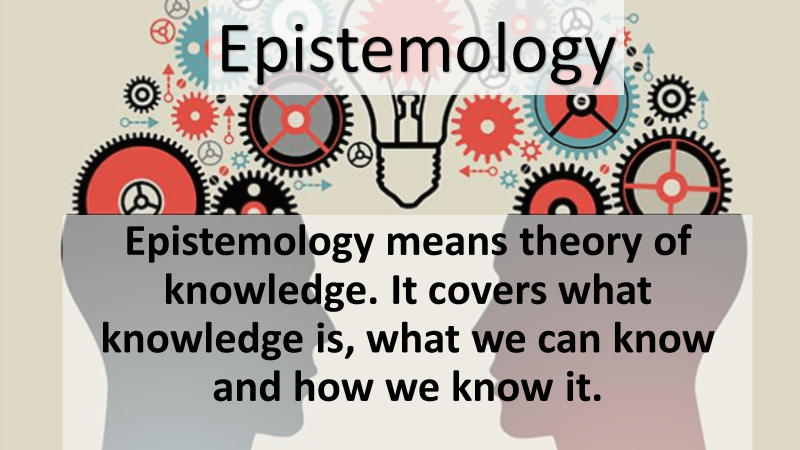 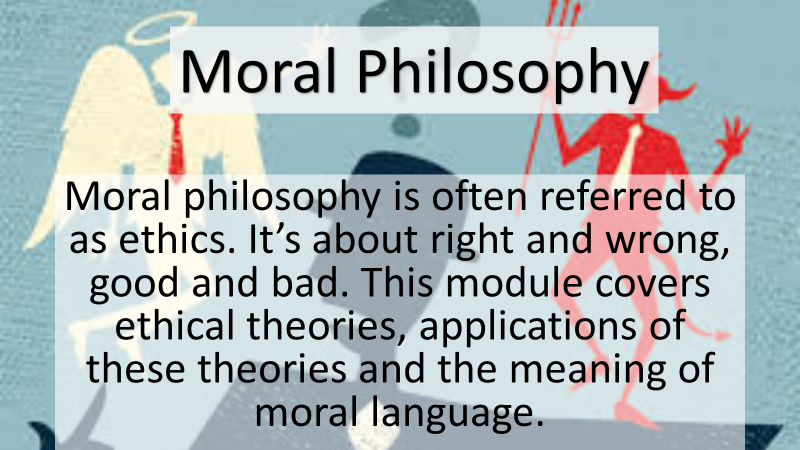 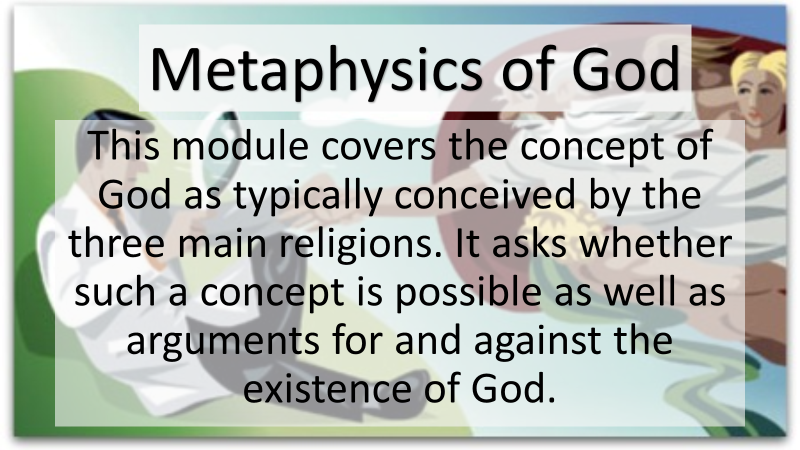 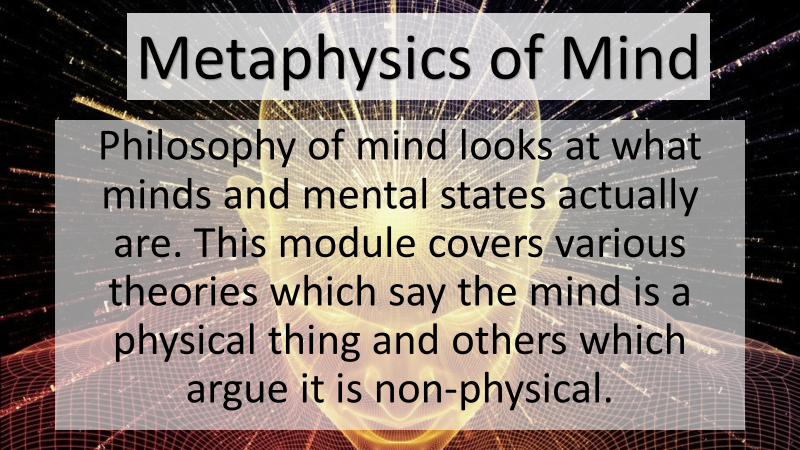